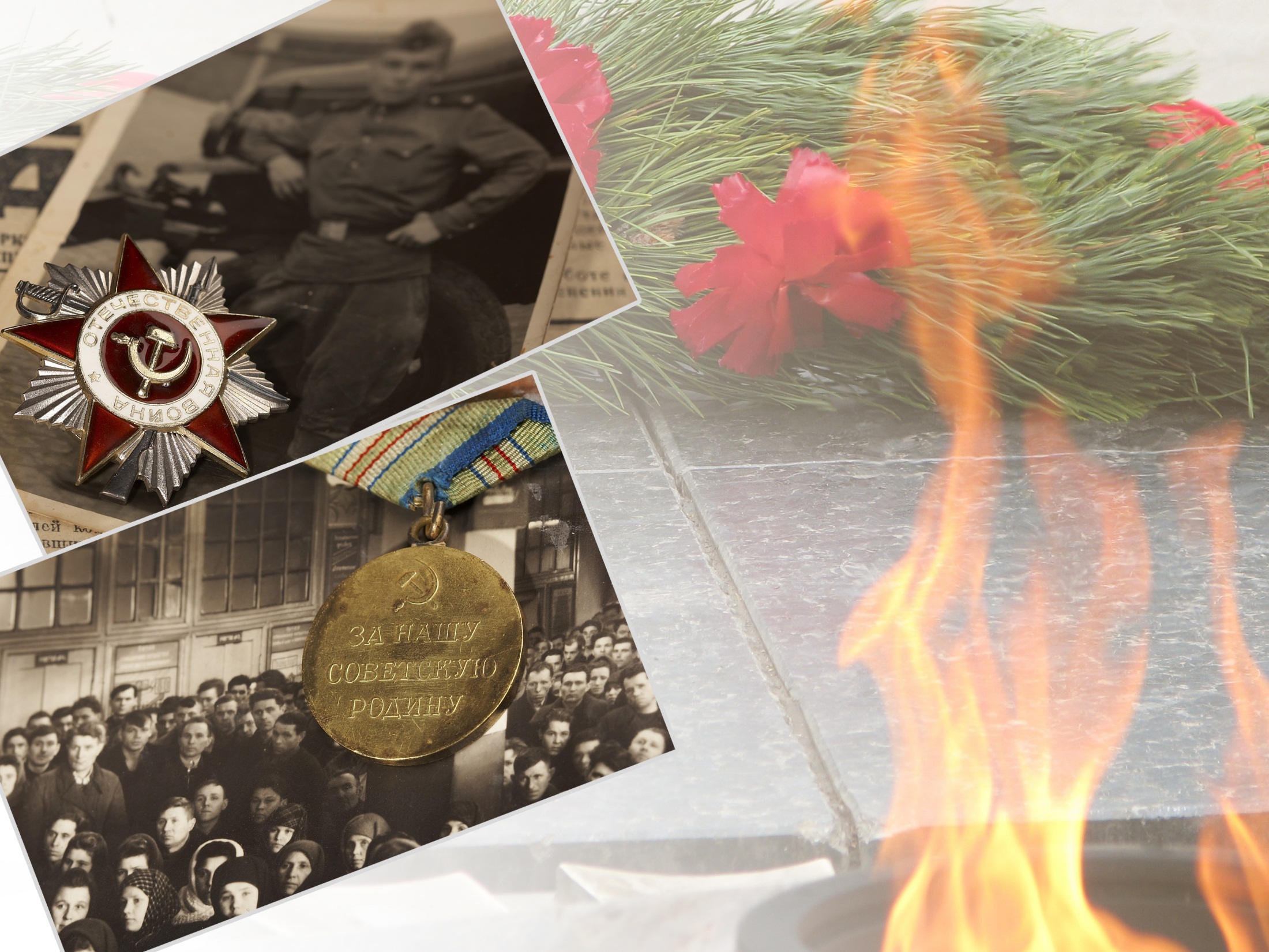 Школа №15

«Мы помним тебя, 
Солдат!»
Воспитатели сопровождающие детей: Милькова А.А., Шалаева М.Н., Тараканков М.А.Начальник ГОЛ: Шмелева М.М.
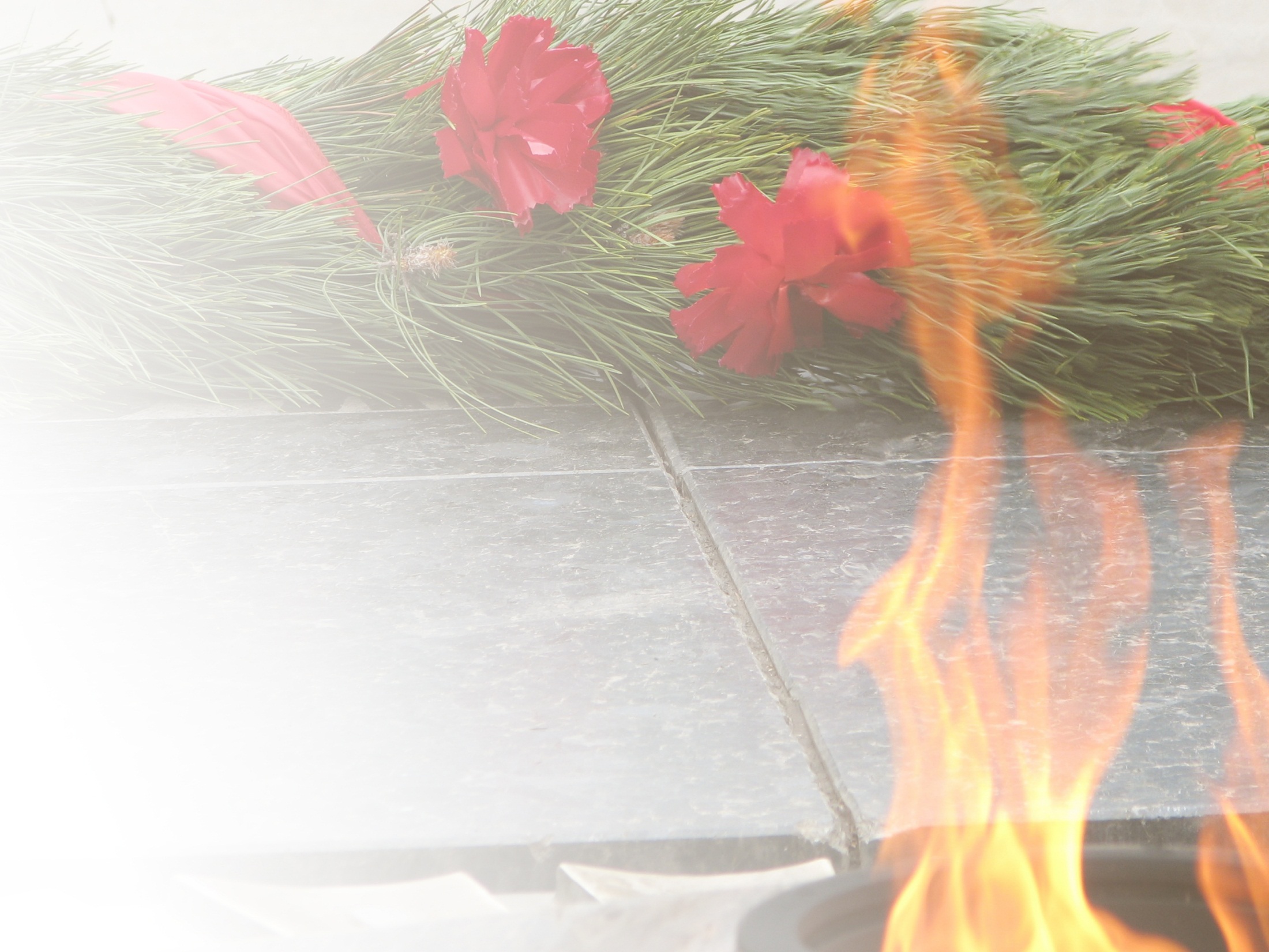 Посещение музея памяти
 УрГПУ «Шурави»
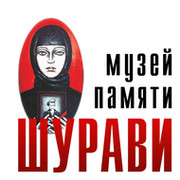 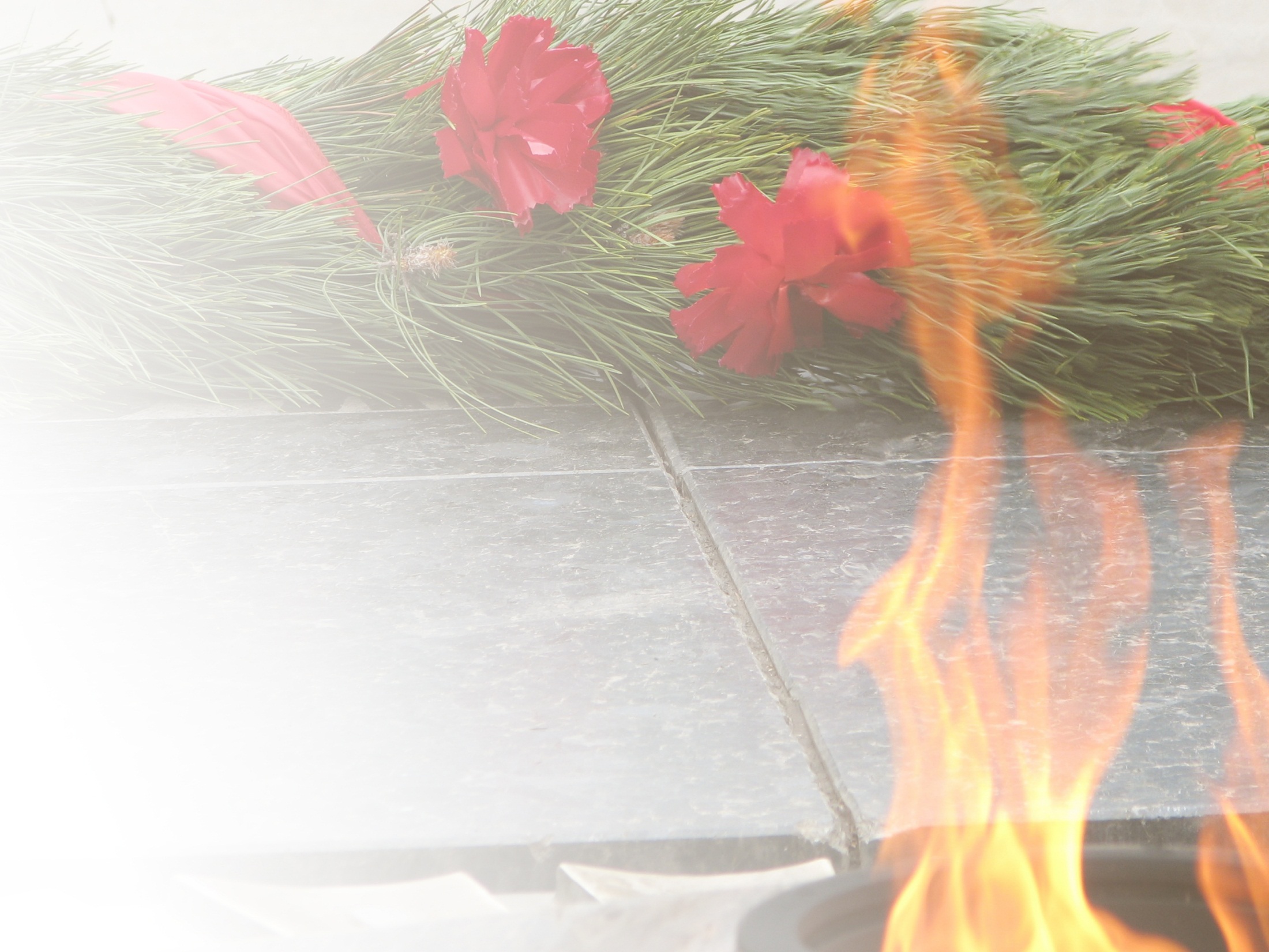 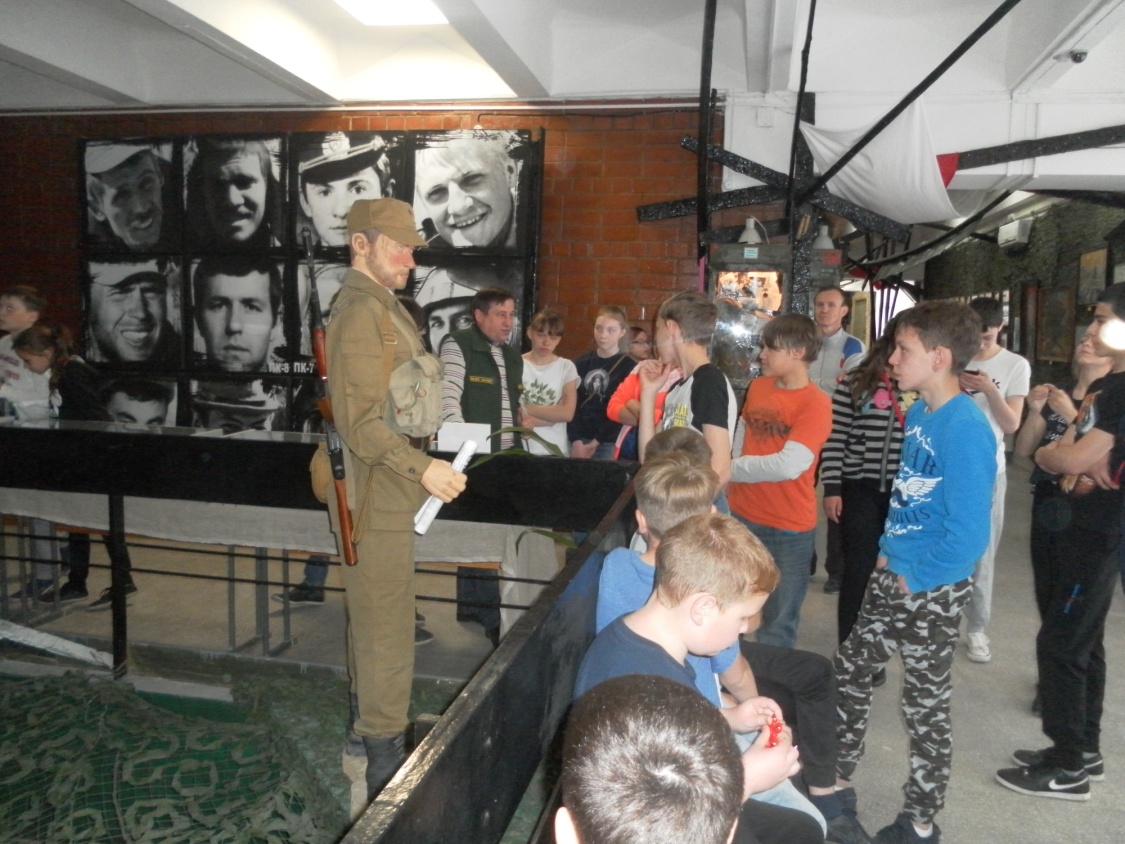 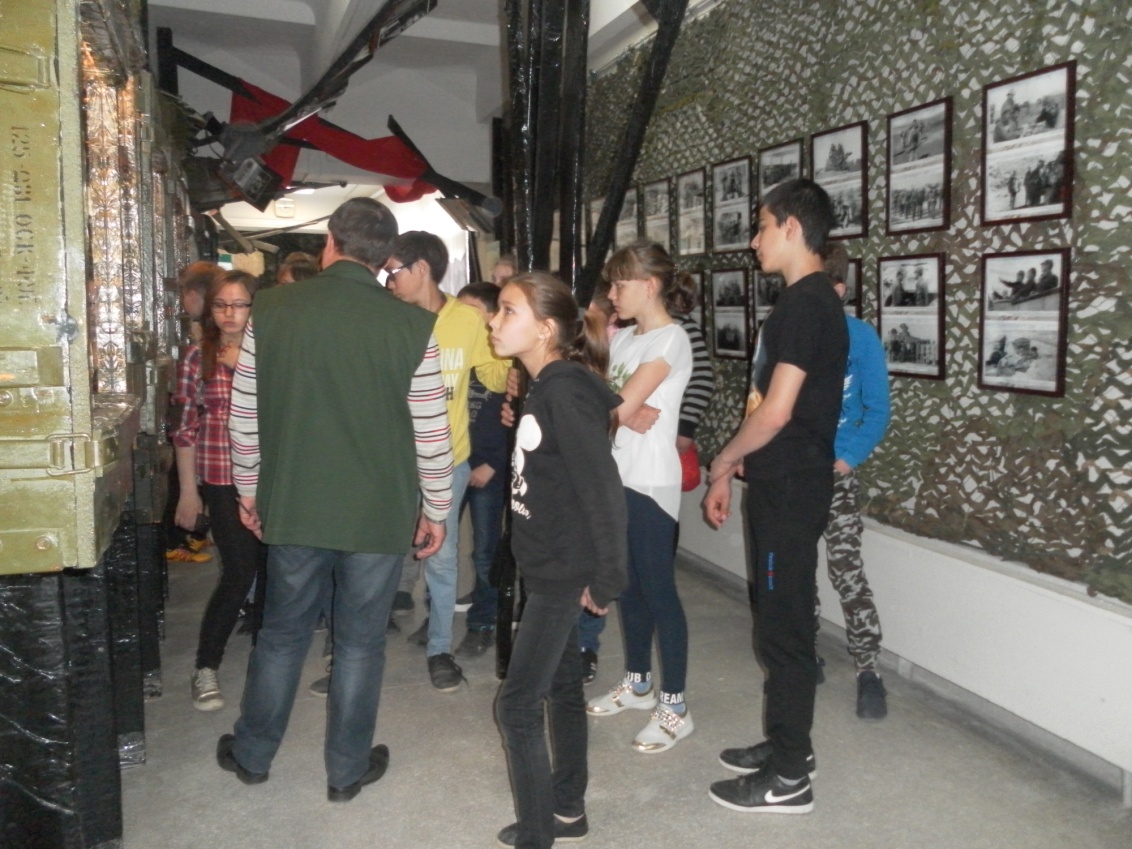 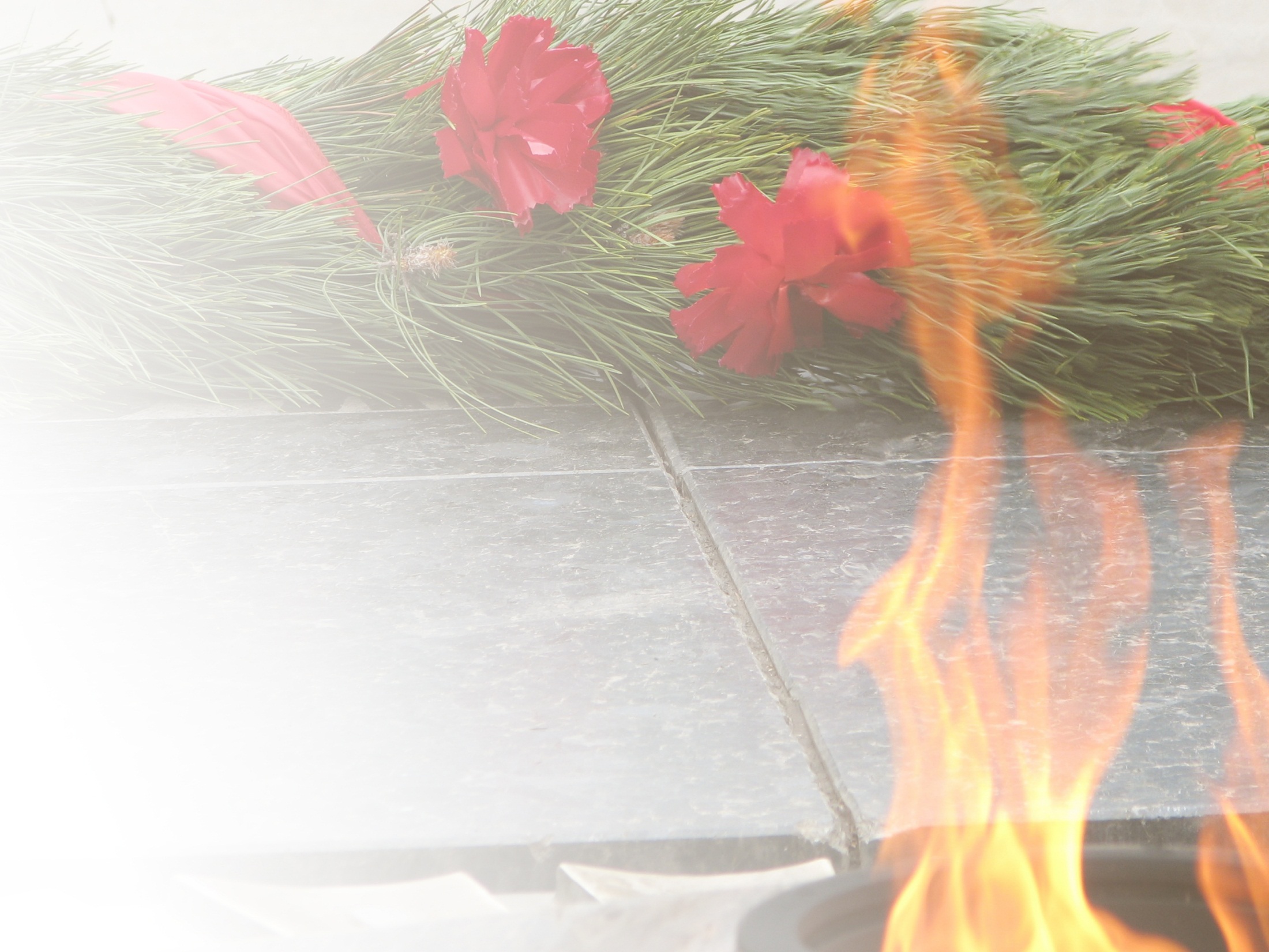 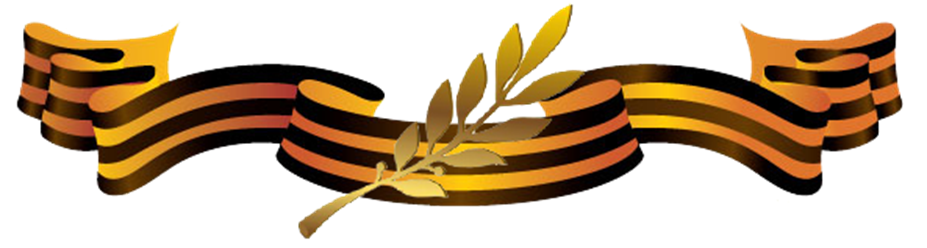 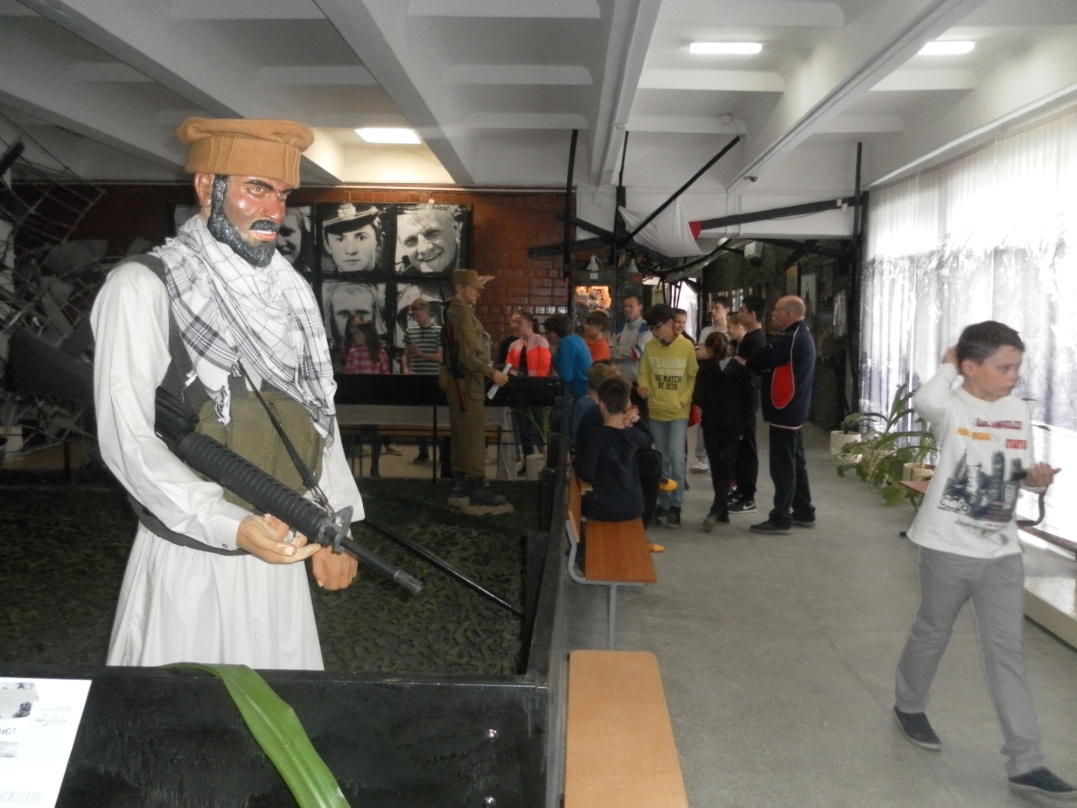 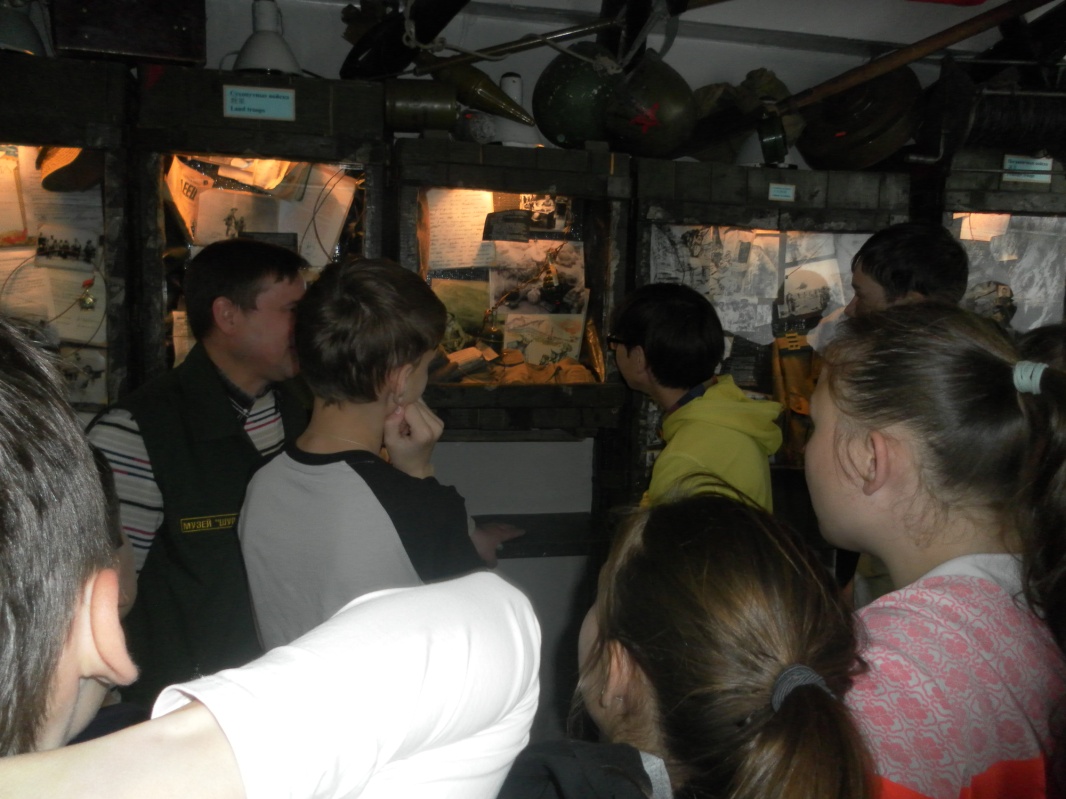 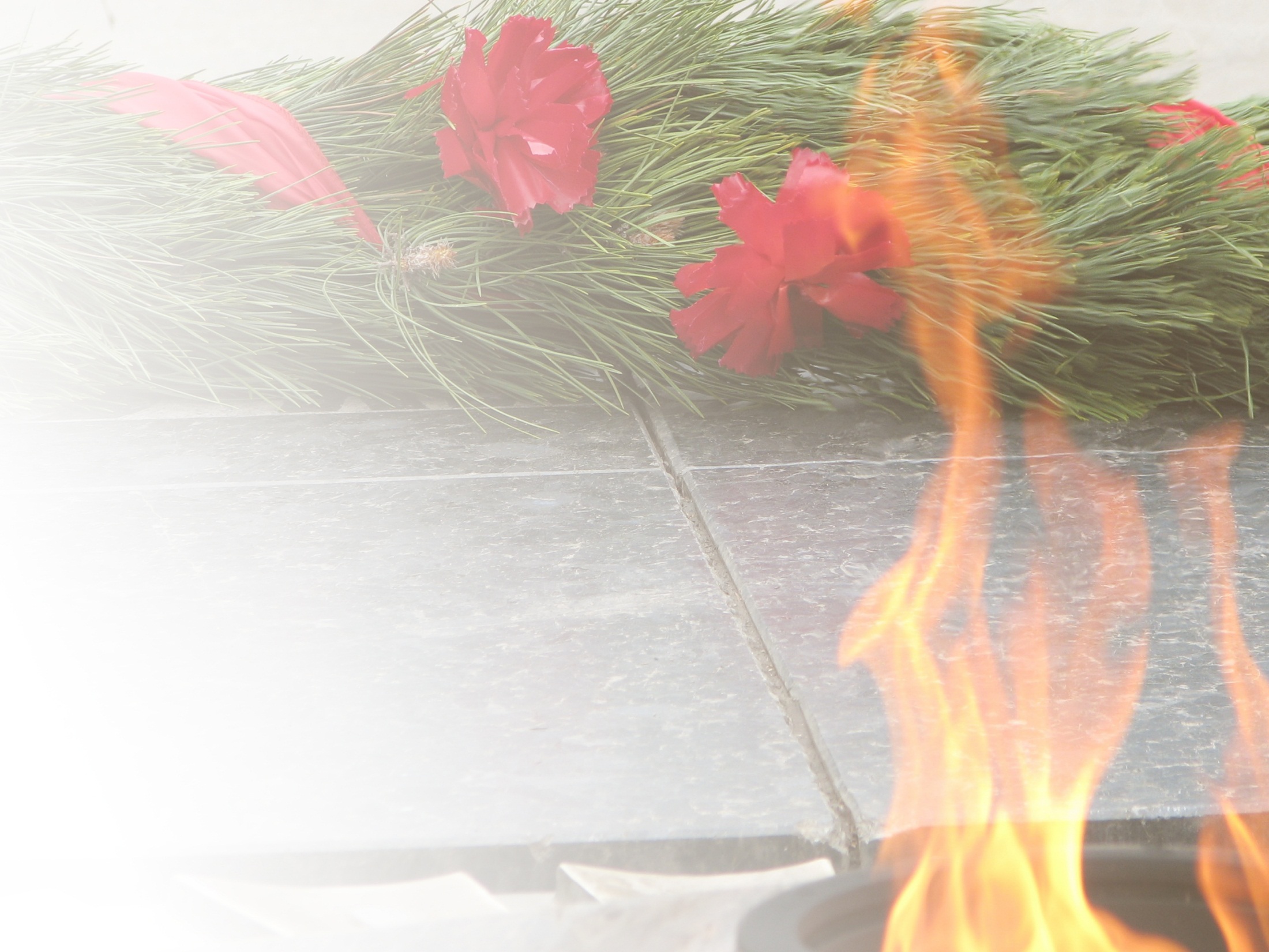 Посещение народного музея
 «Боевая Слава Урала»
Окружной Дом Офицеров
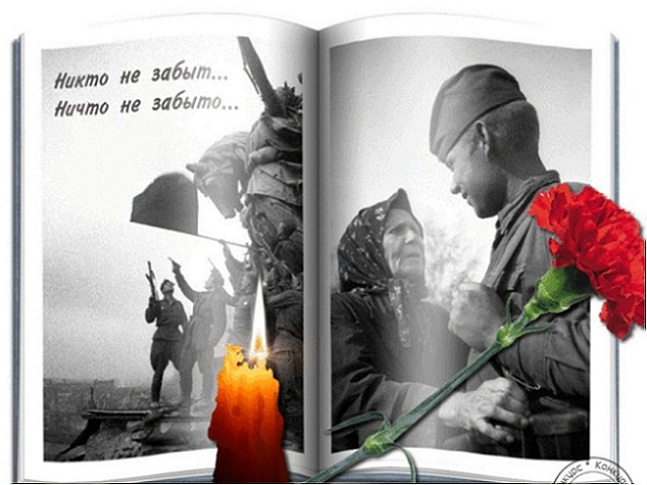 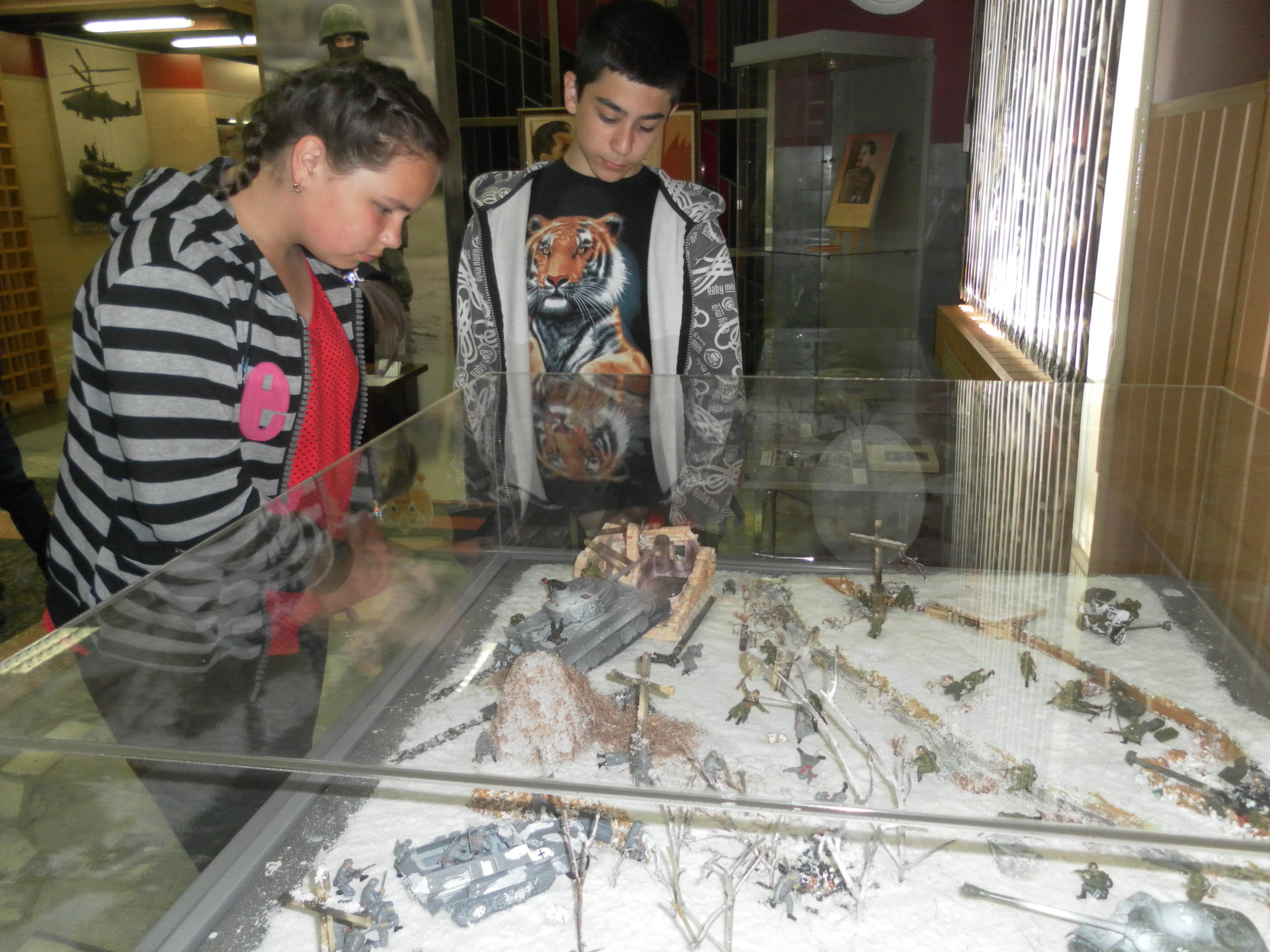 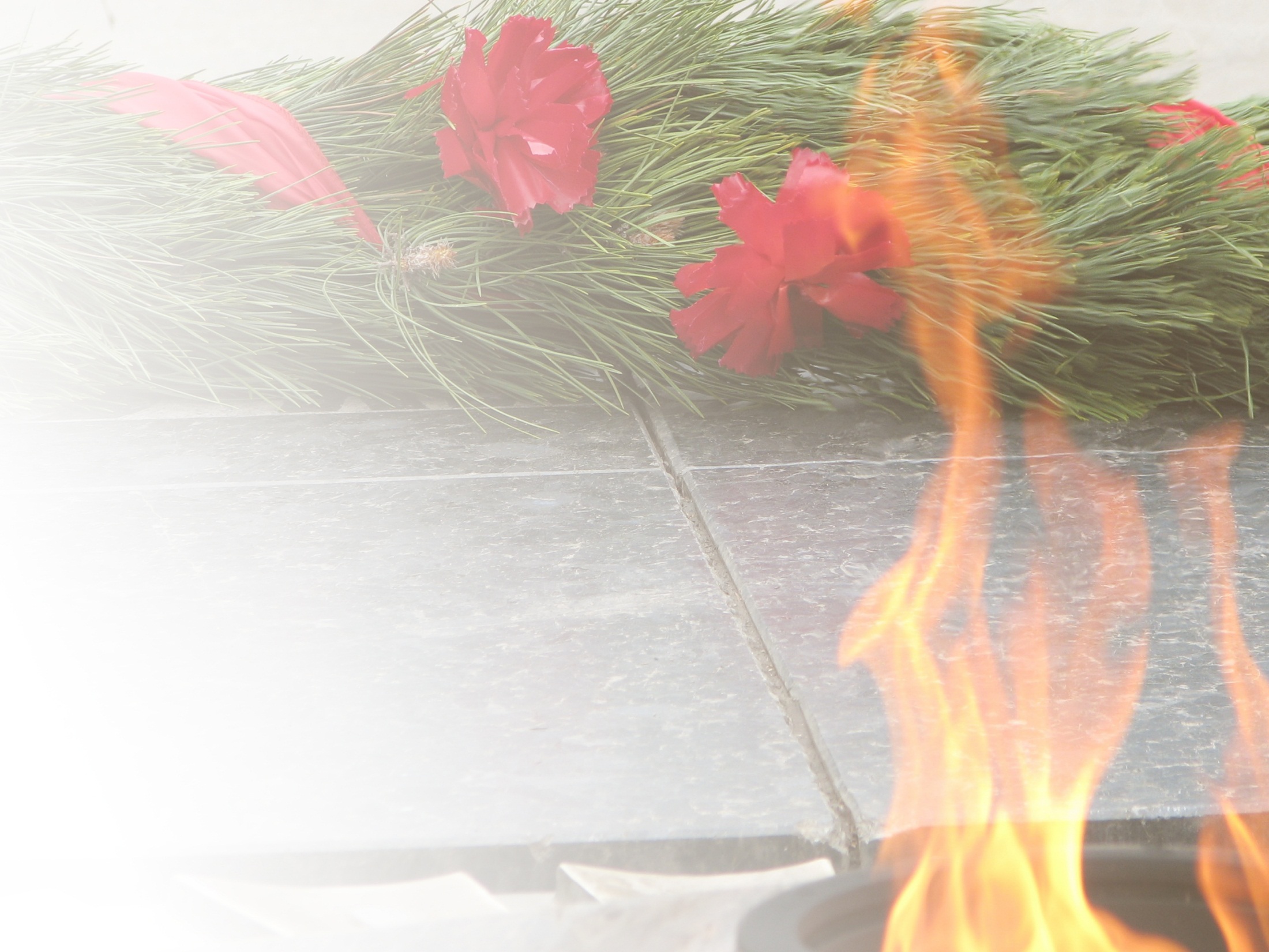 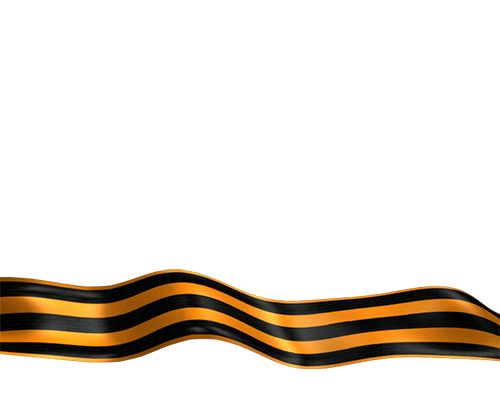 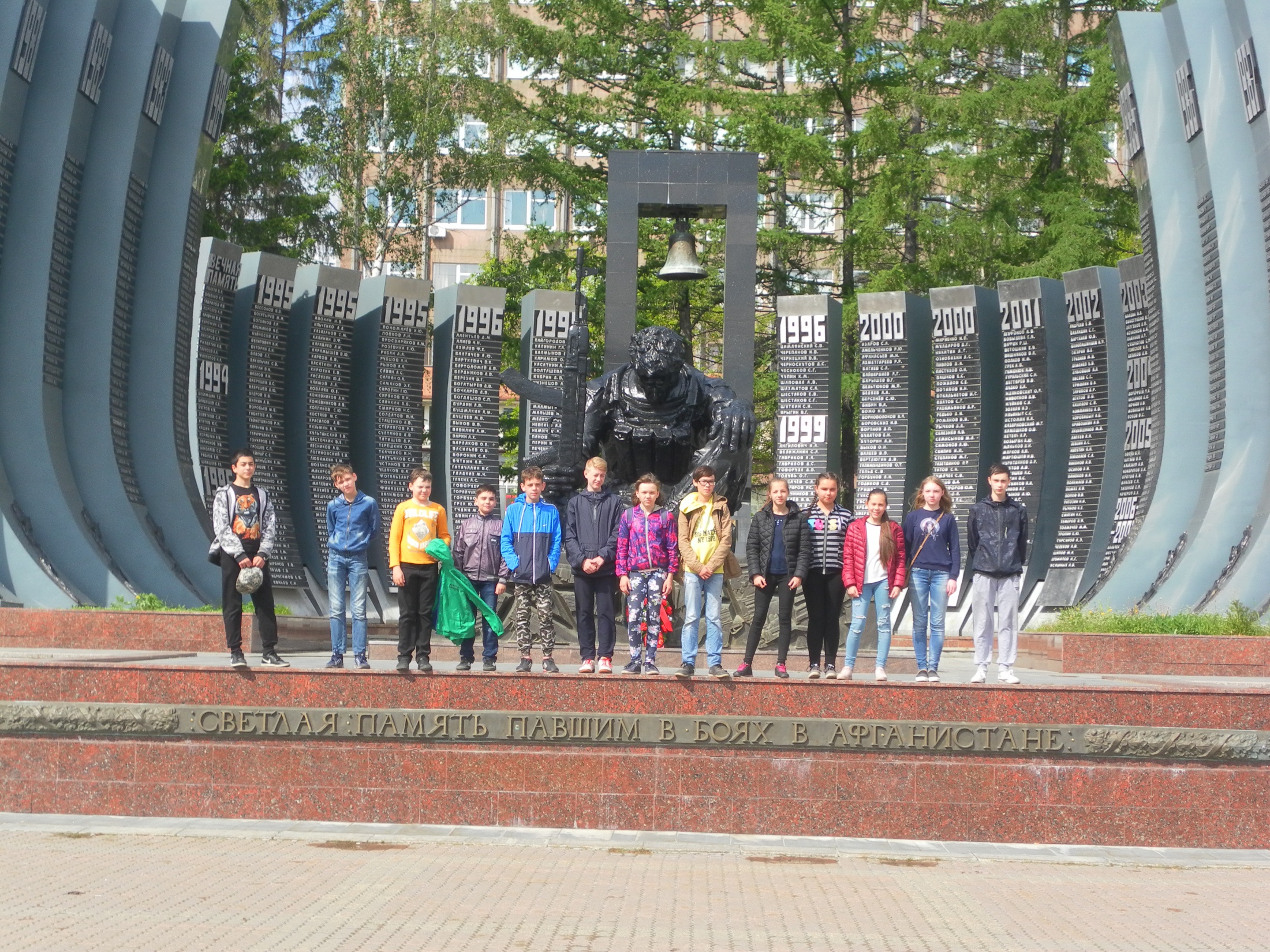 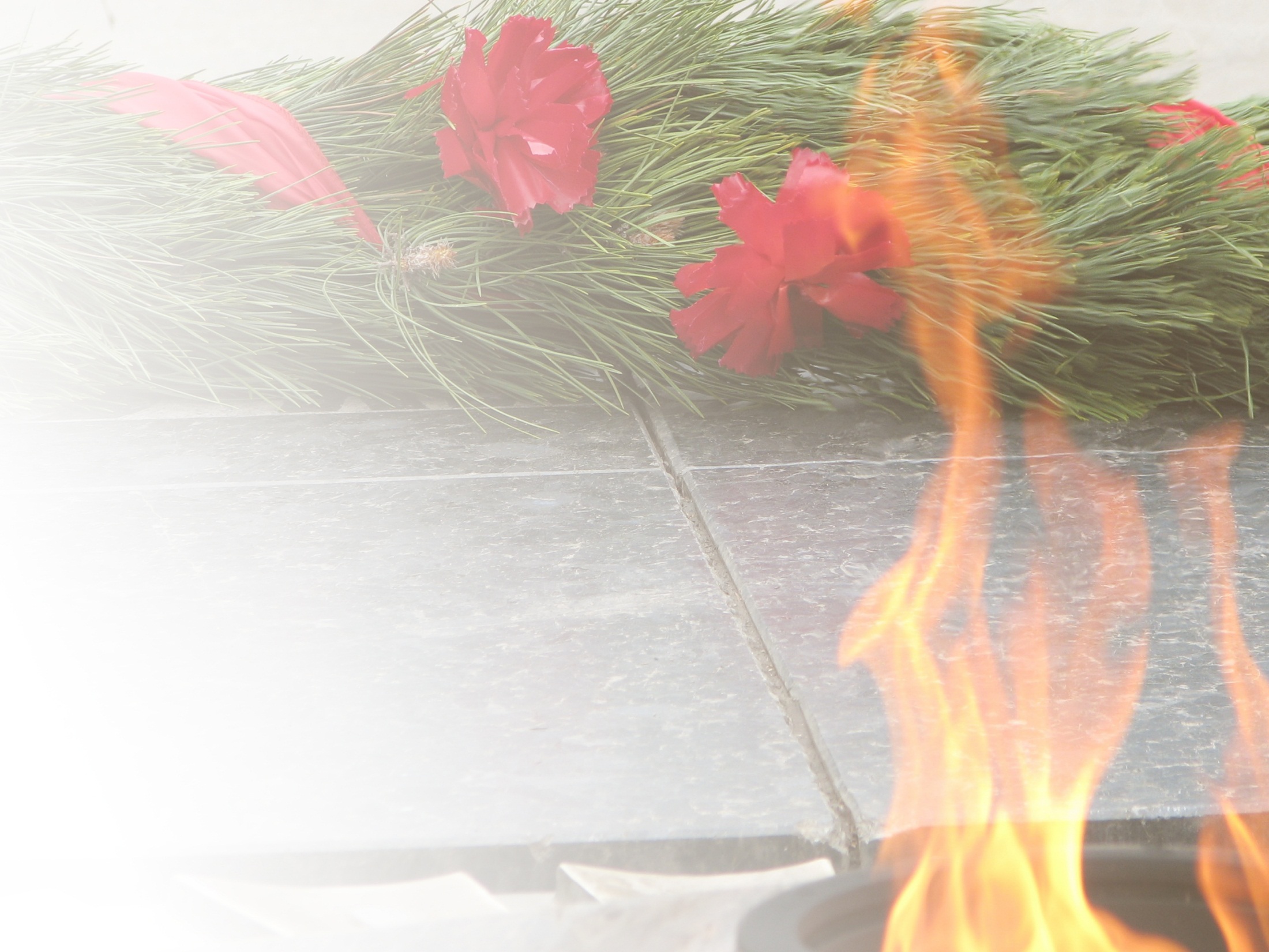 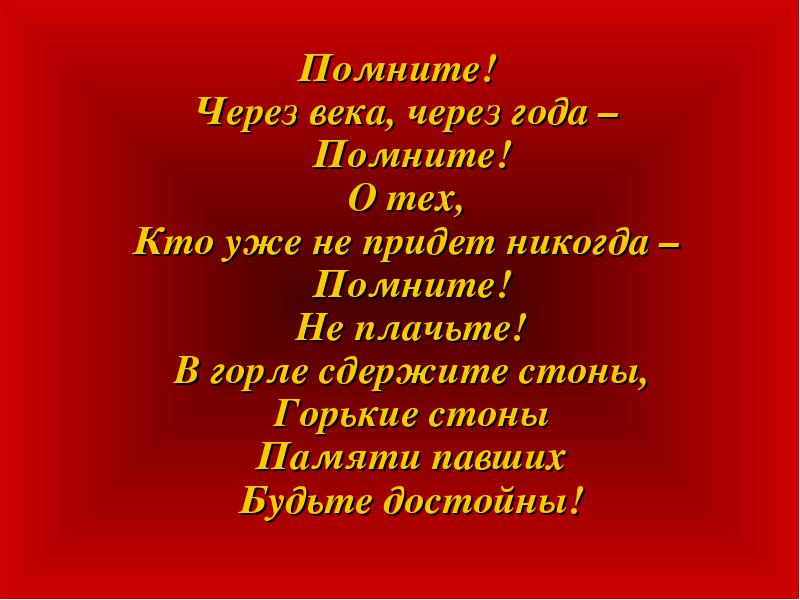 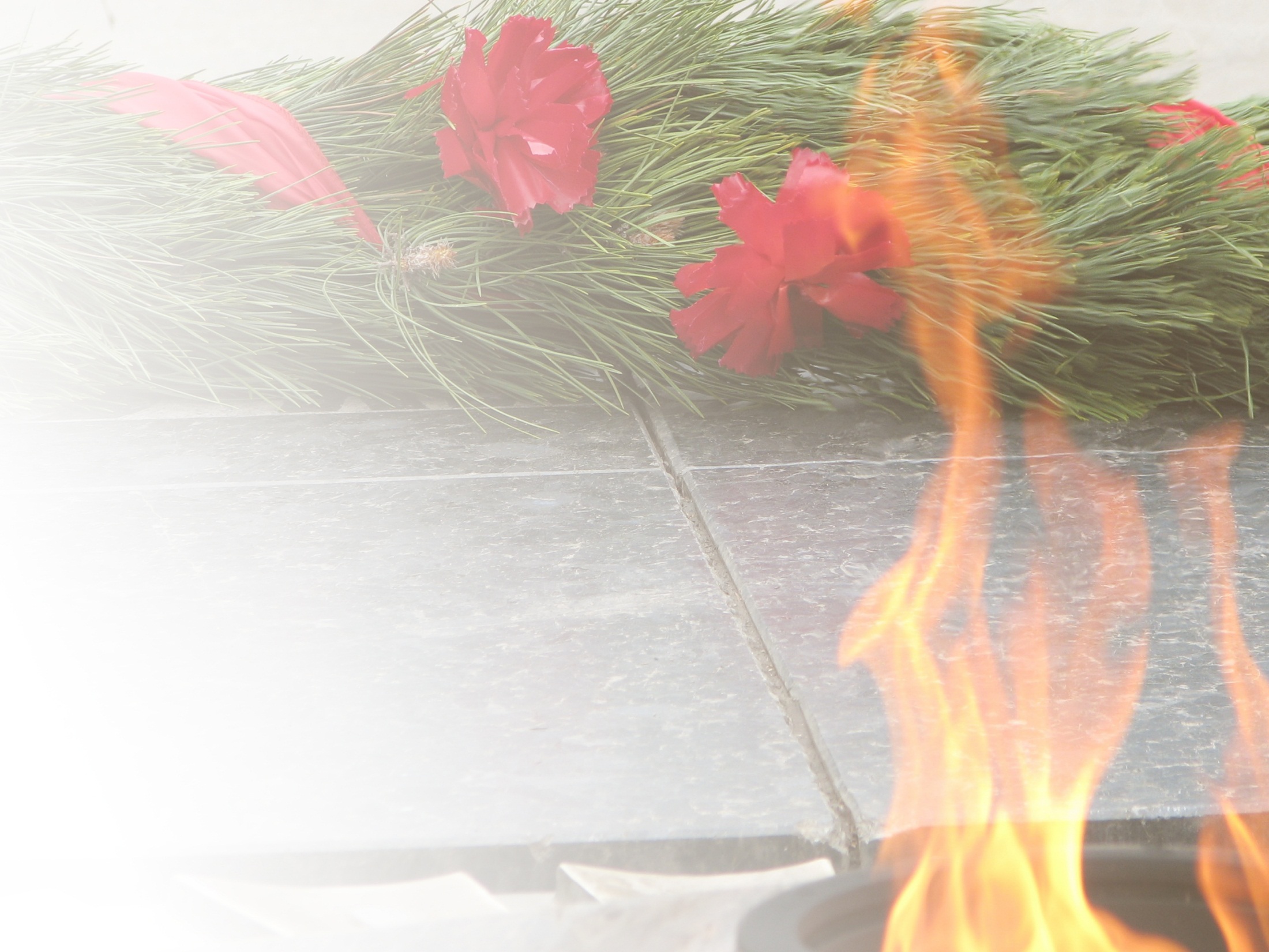 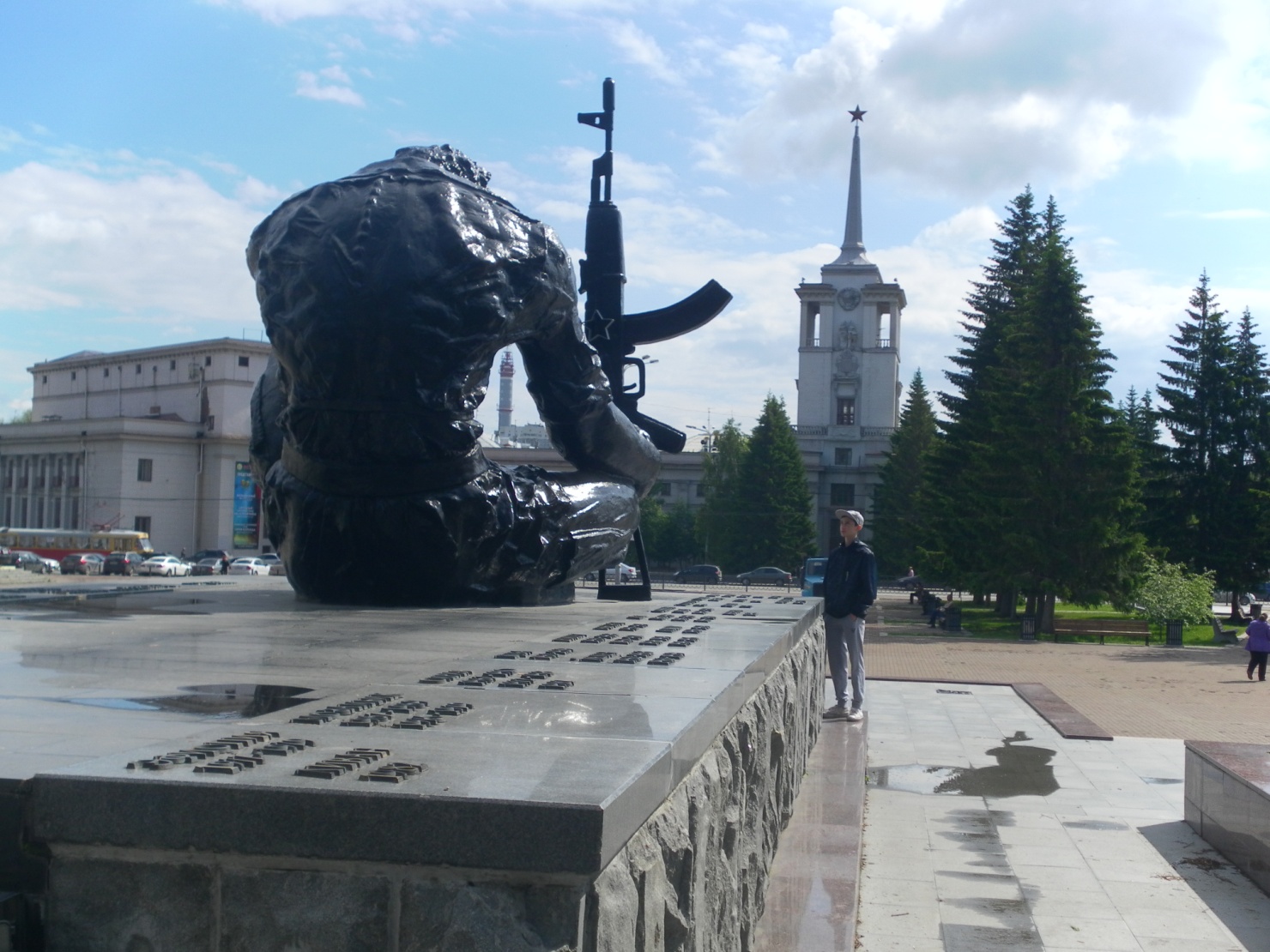 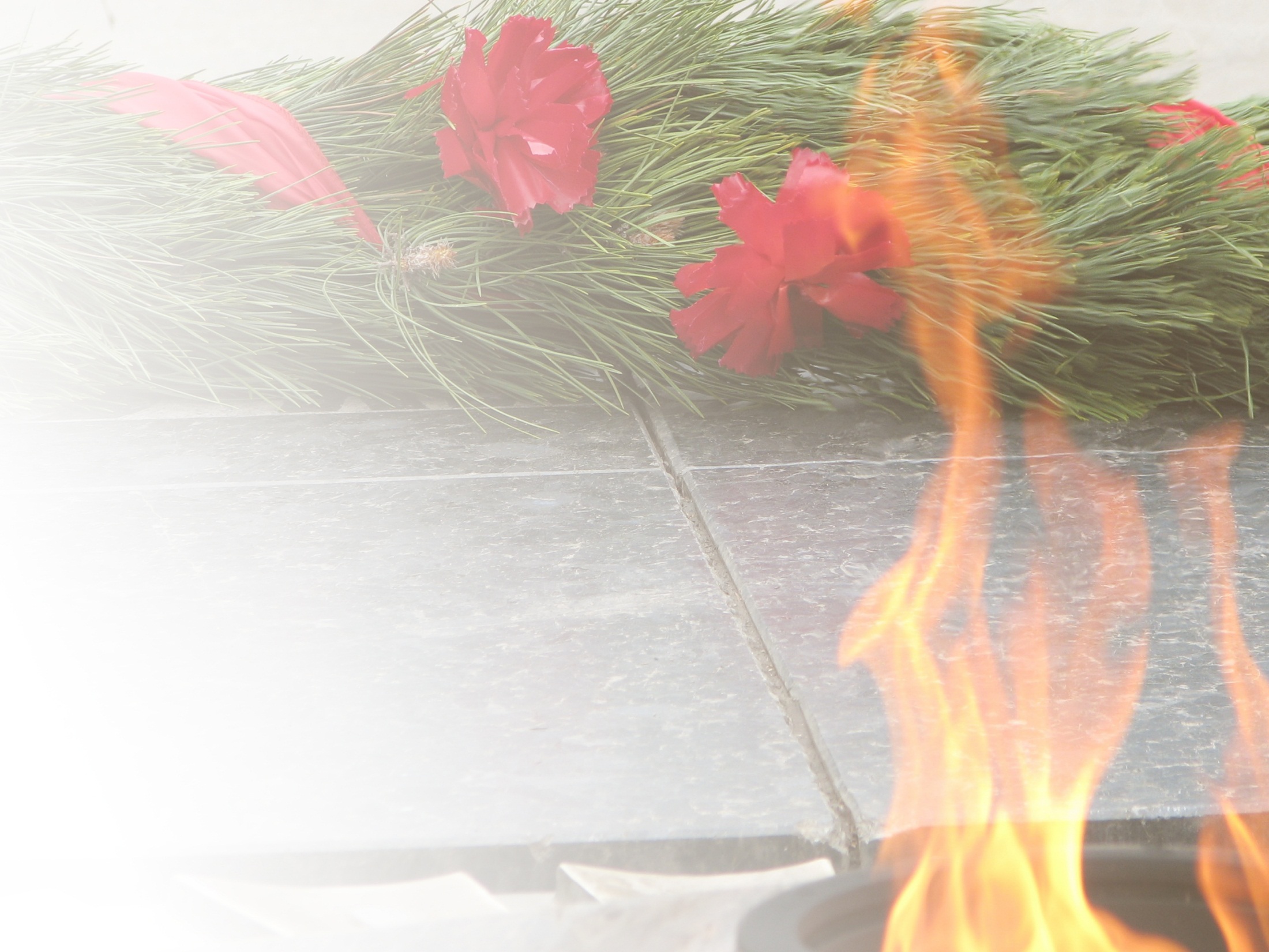 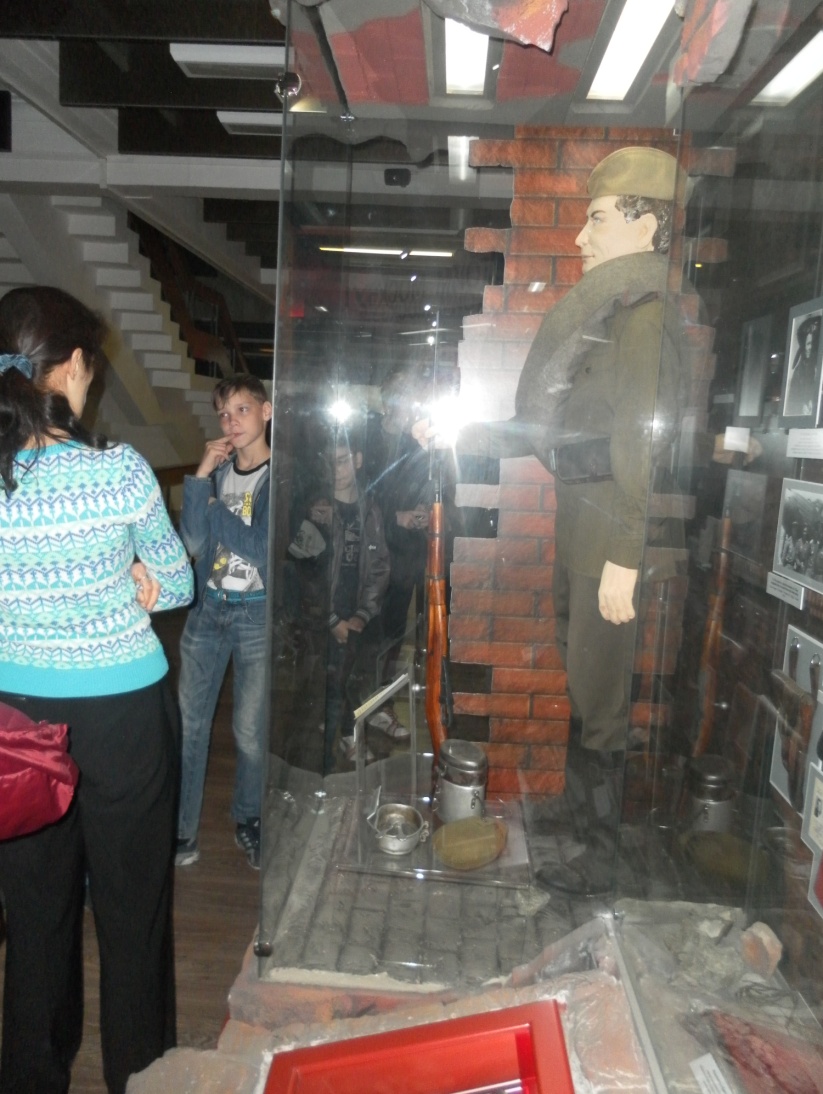 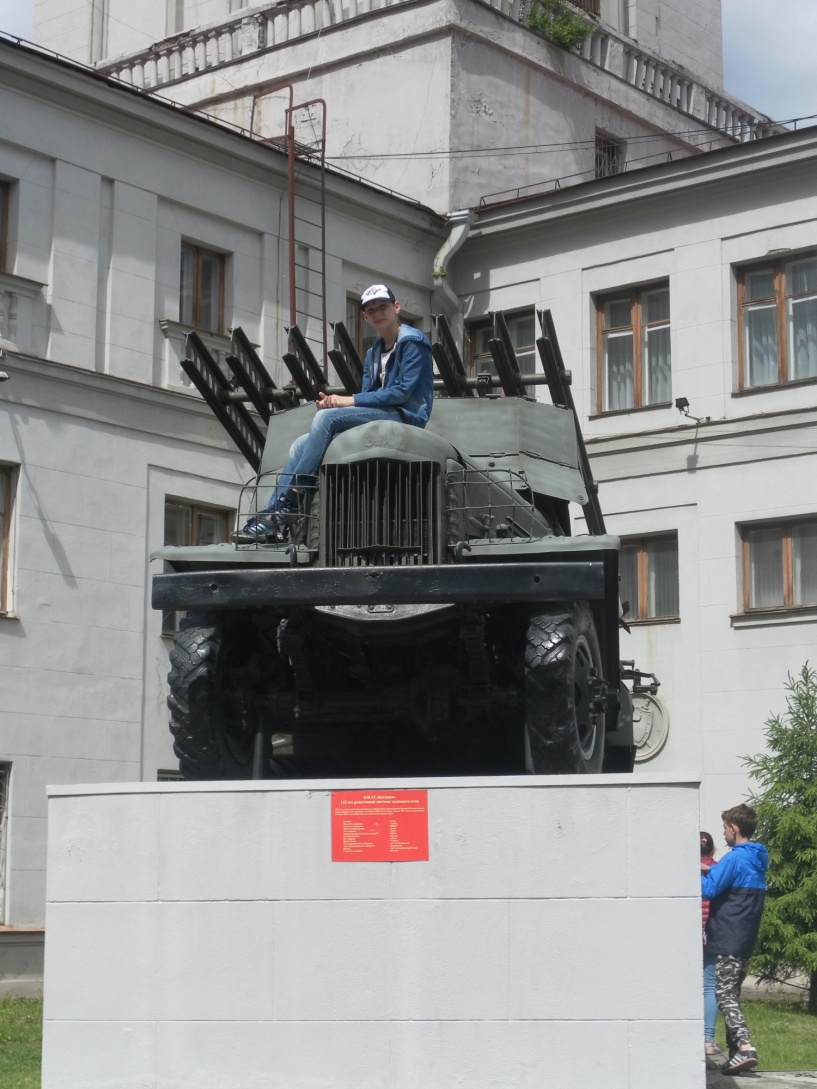 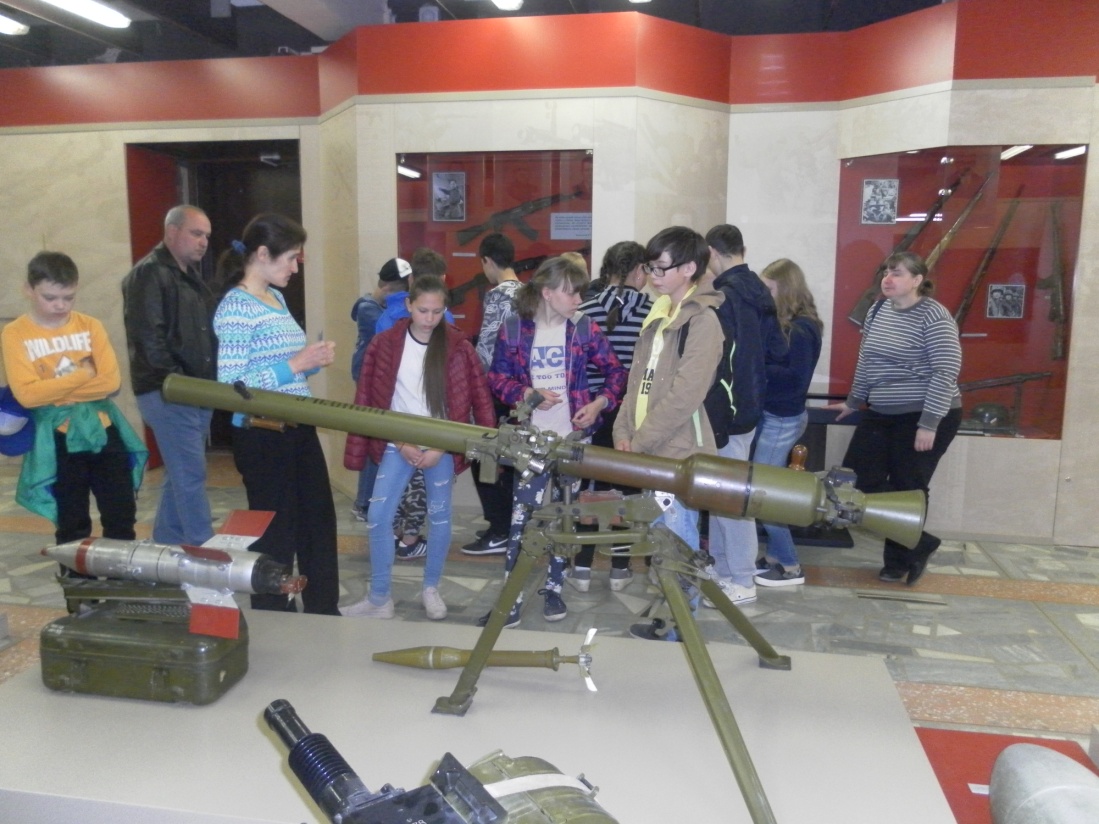